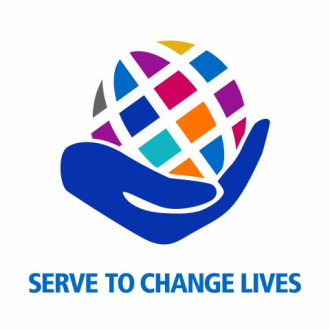 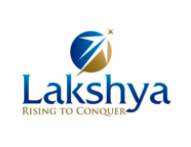 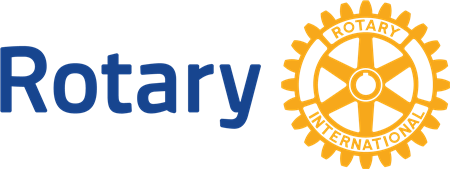 DISASTER MANAGEMENT
LAKSHYA	     MARCH 14,2021
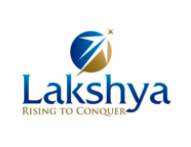 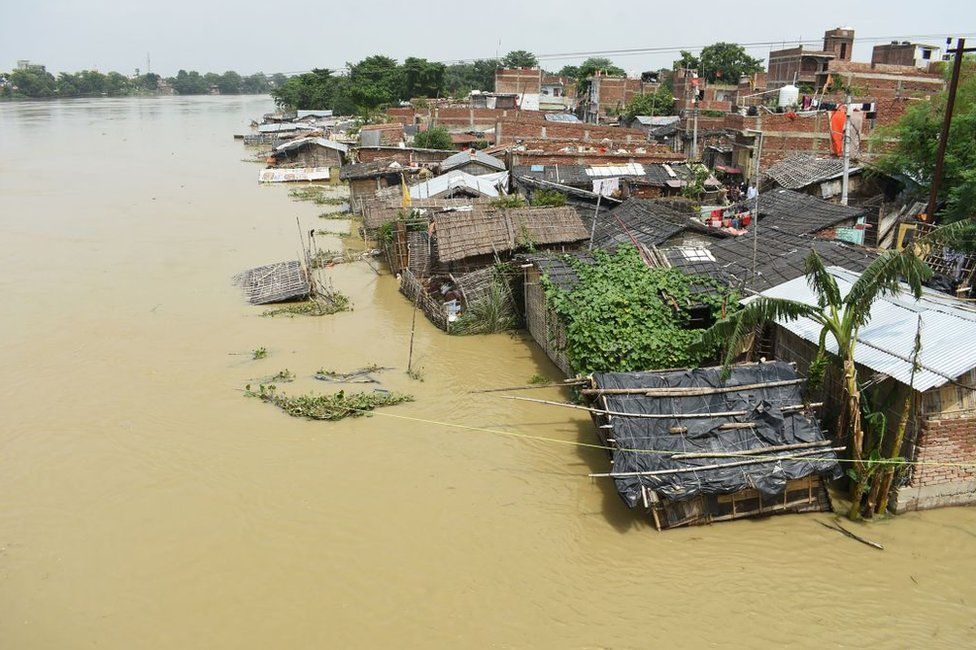 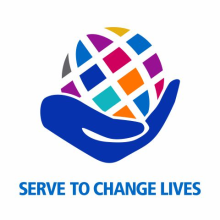 Disaster Management
Are We Ready For Another Natural Disaster?
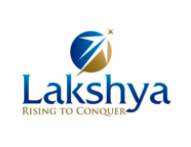 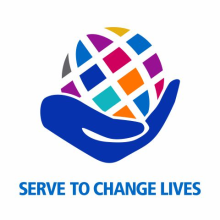 Water and Climate related Disaster
Floods
Cyclones
Droughts
Tsunami
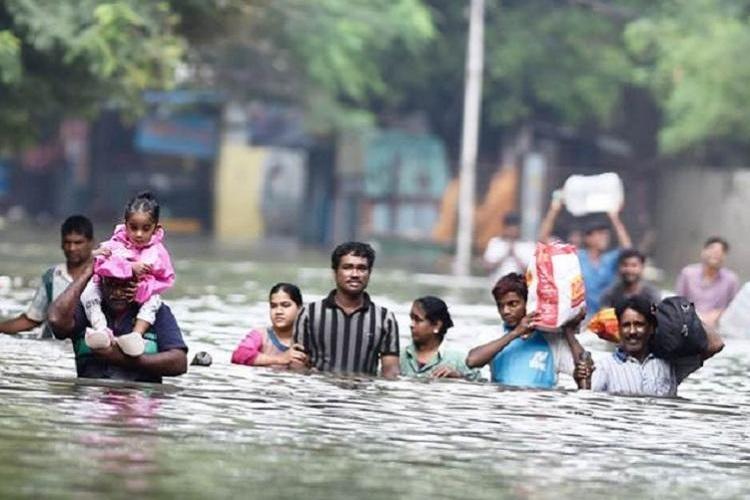 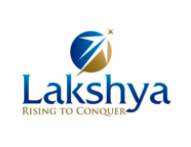 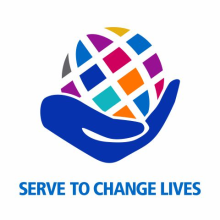 Geological, Chemical and Biological Disaster
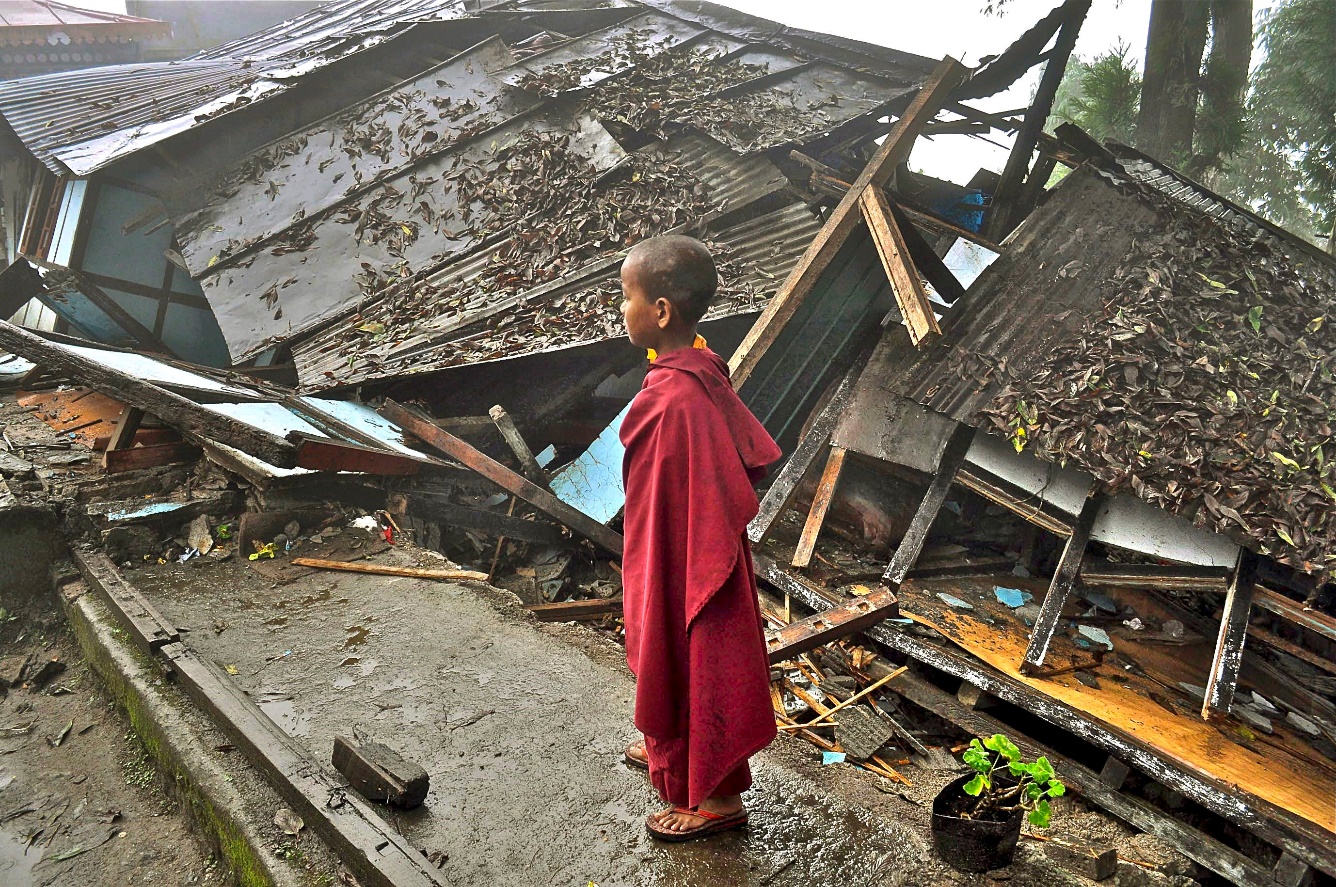 Earthquakes
Chemical and Industrial Disasters
Biological and Disaster Epidemics/Pandemics
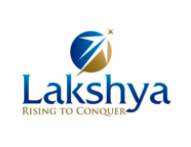 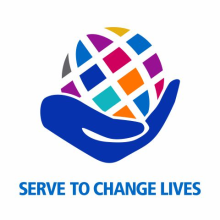 Seismic Map of India: Earthquake Prone Areas
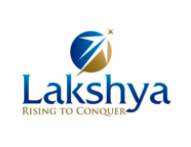 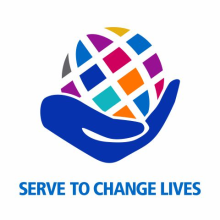 Flood, Cyclone & Drought Prone Areas
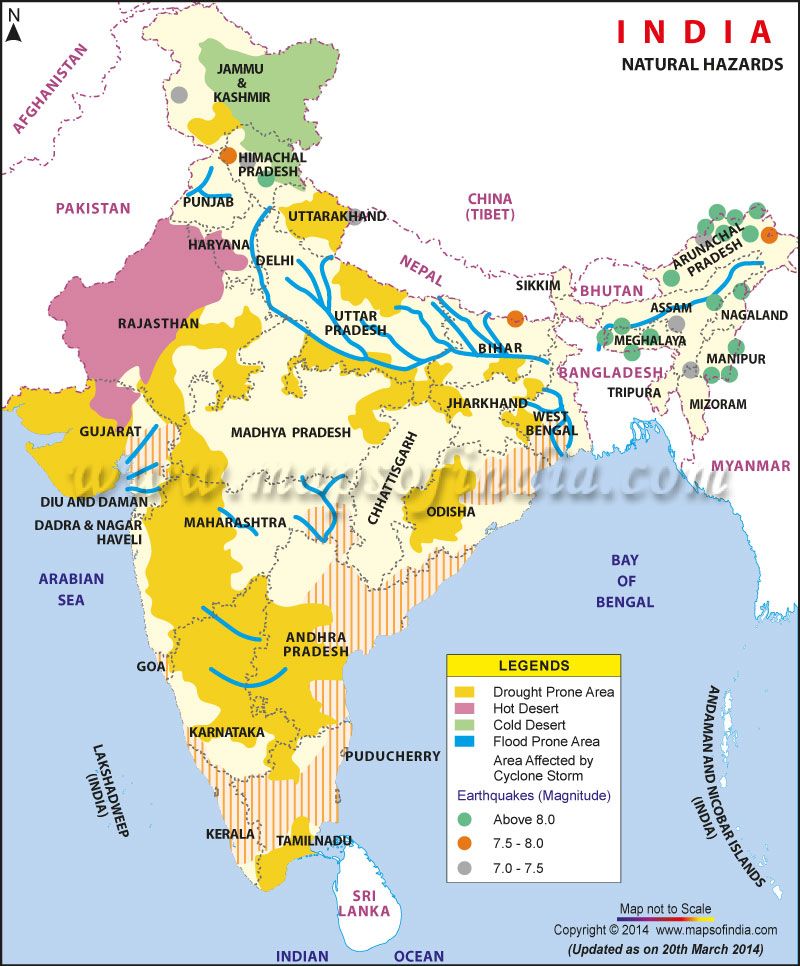 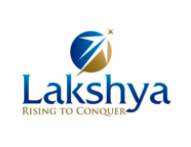 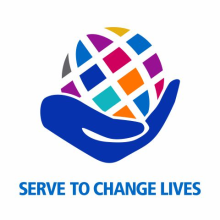 Types of Disaster in India (From 1980 – 2019)
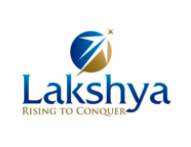 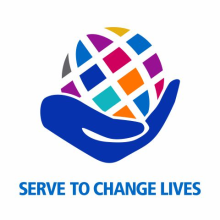 Disaster Management Plan: Type of Support required
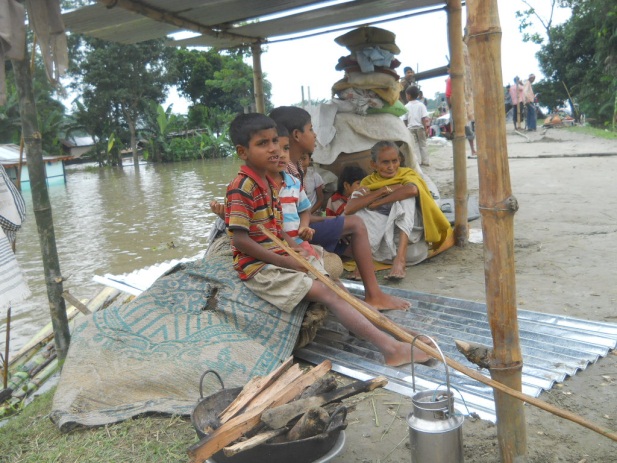 3Rs
Rescue
Relief 
Rehabilitation
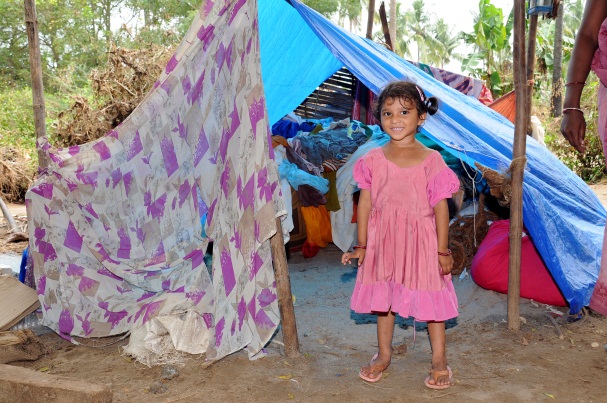 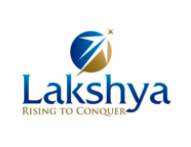 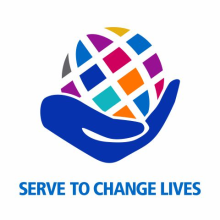 Rescue : Out of OUR SCOPE
Rescue done by Indian Military, Paramilitary Forces, trained experts etc. under National Disaster Management Authority (NDMA) - NDRF
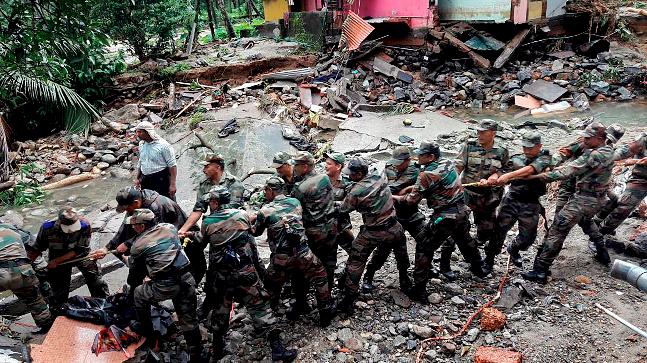 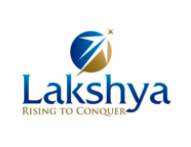 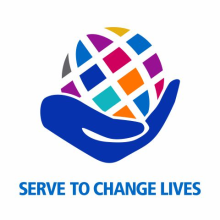 Relief
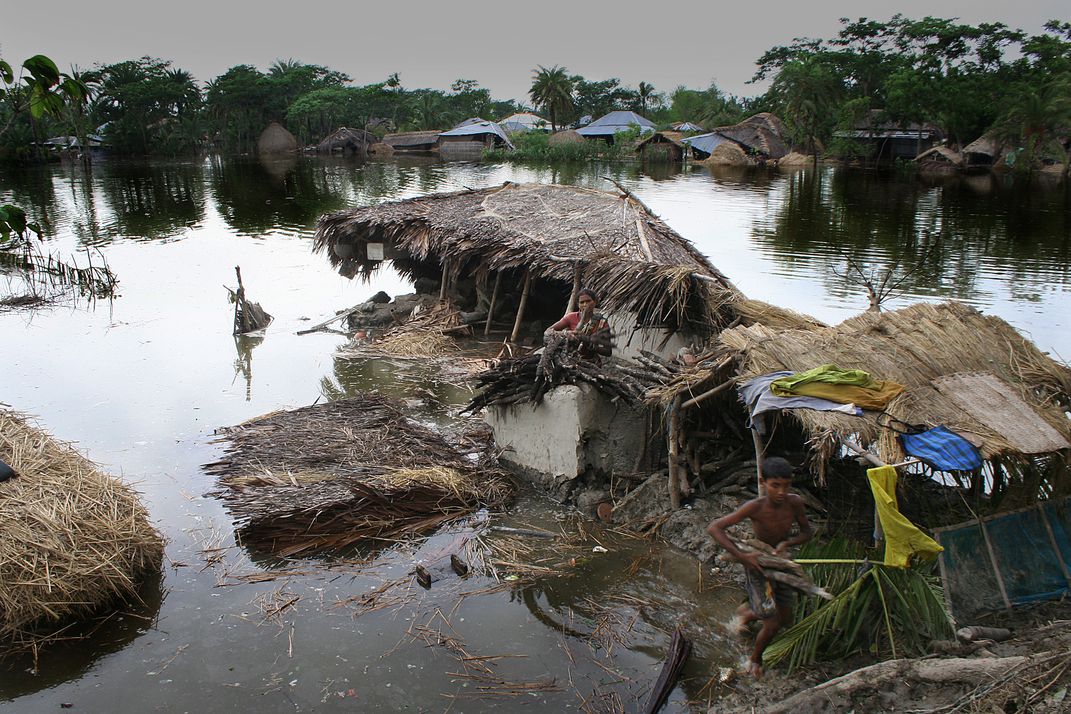 Shelter
Food 
Clothes
Medical 
Mental Health
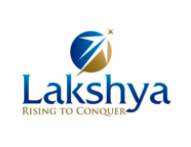 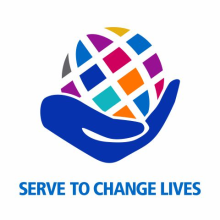 Relief
Program Types


Shelter Kit Program
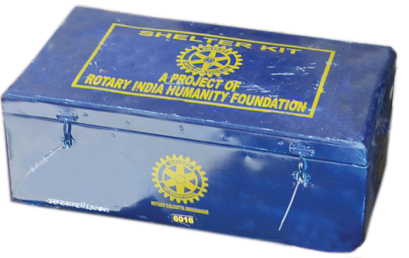 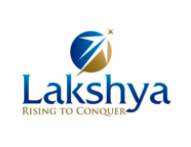 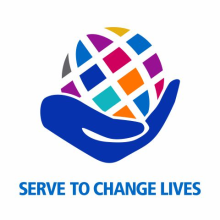 Relief : Shelter Kit Program
Depending on the intensity, we can decide on the number of Shelter Kits to be delivered in the affected area

Shelter Kits to take care of: Shelter, Food, Clothes, Medical & Mental Health
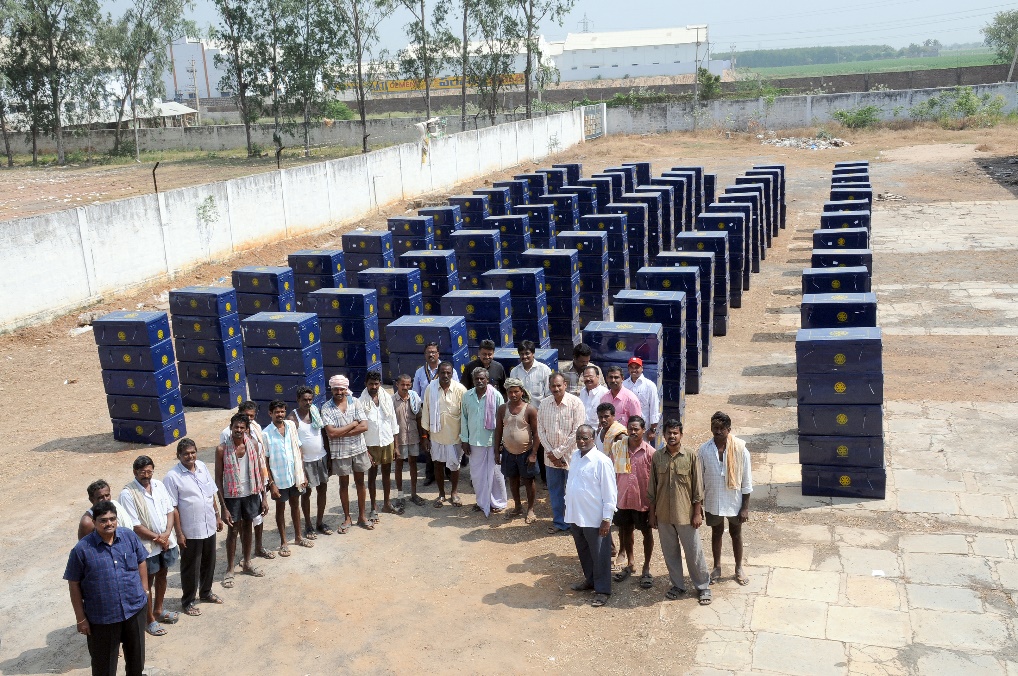 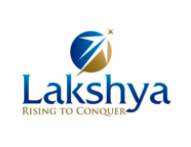 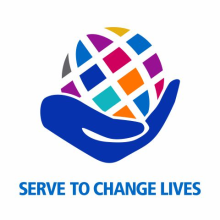 Relief – Shelter Kit has 52 items
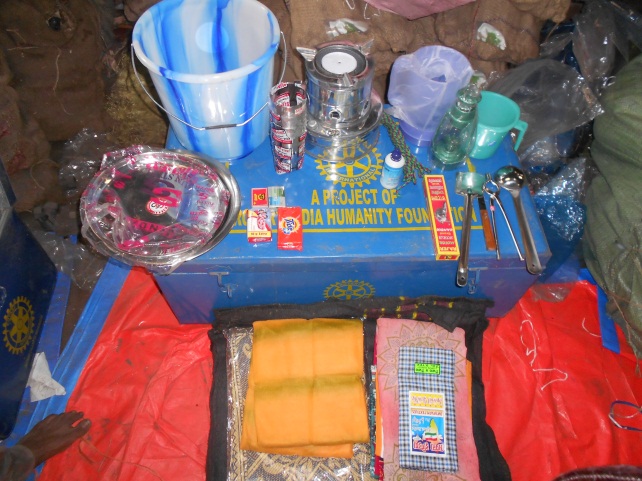 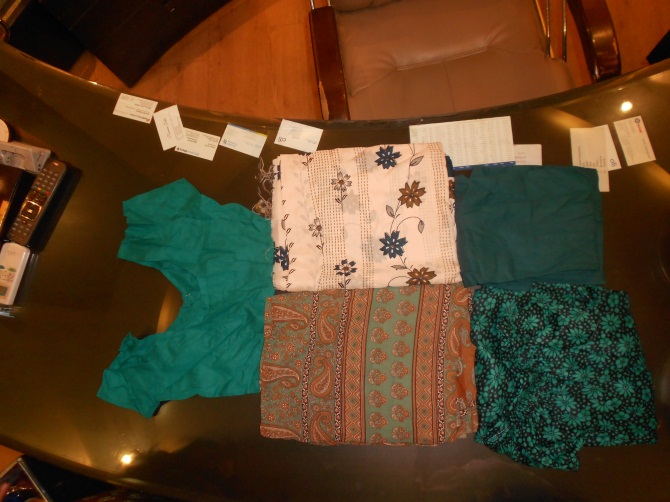 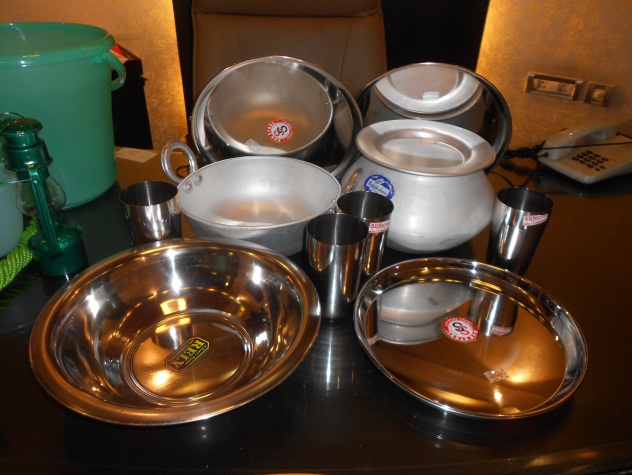 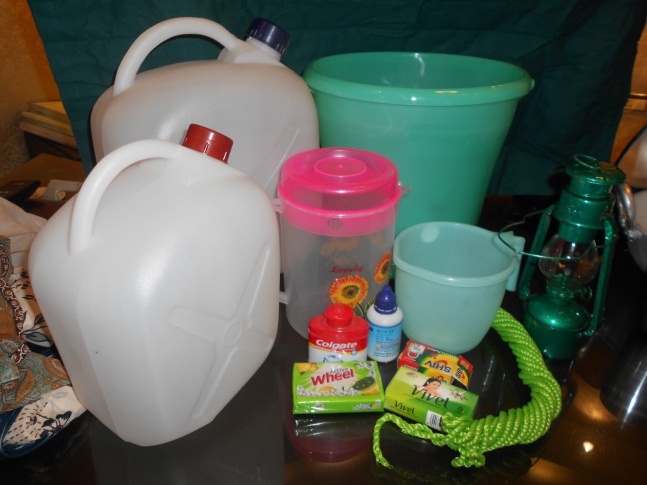 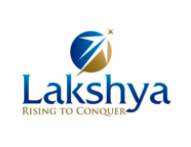 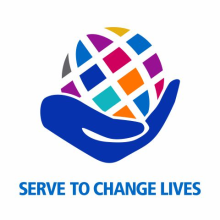 Relief - Shelter Kit Governance
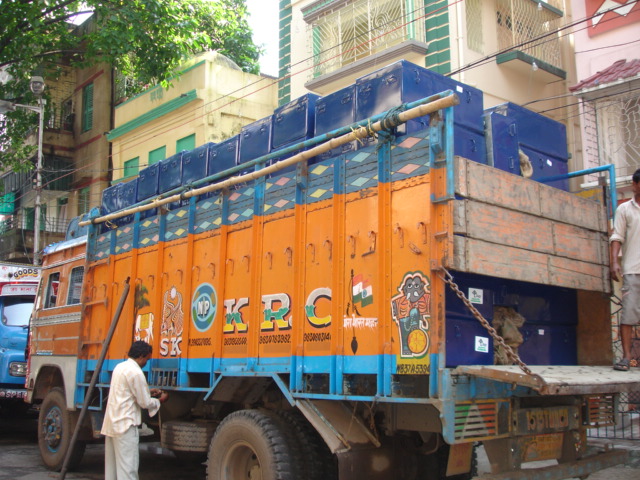 Tracking of every Shelter Kit
Capture learning from past disasters
Identify Disaster hotspots
Identify warehousing facility
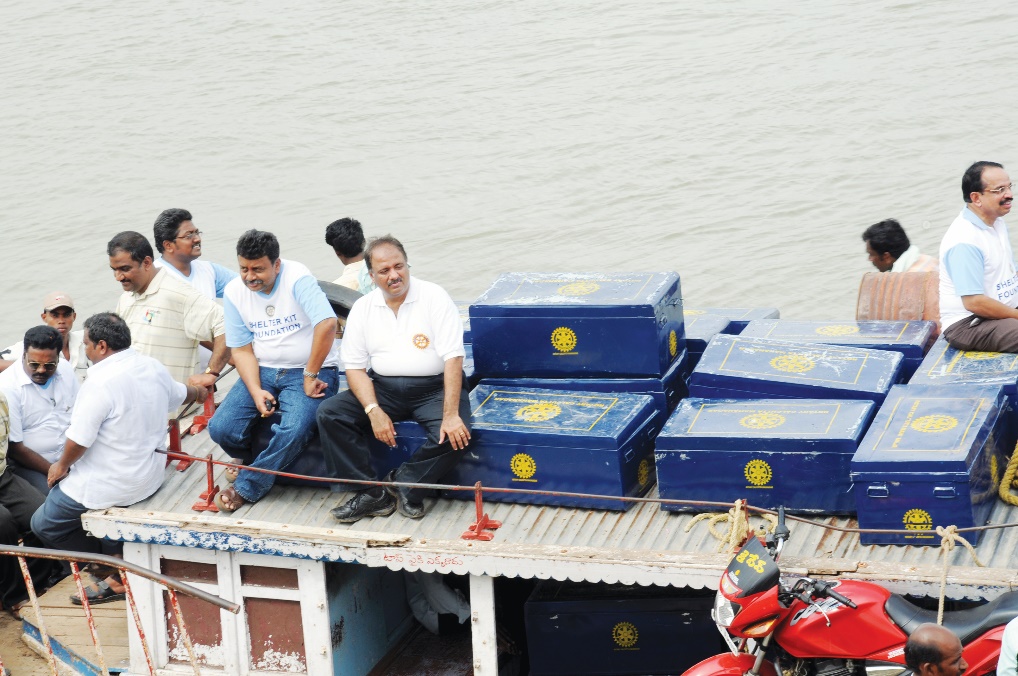 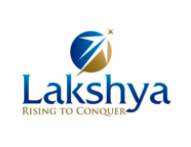 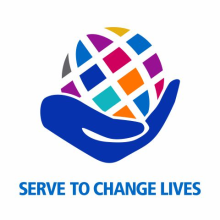 Relief – Hands on Service
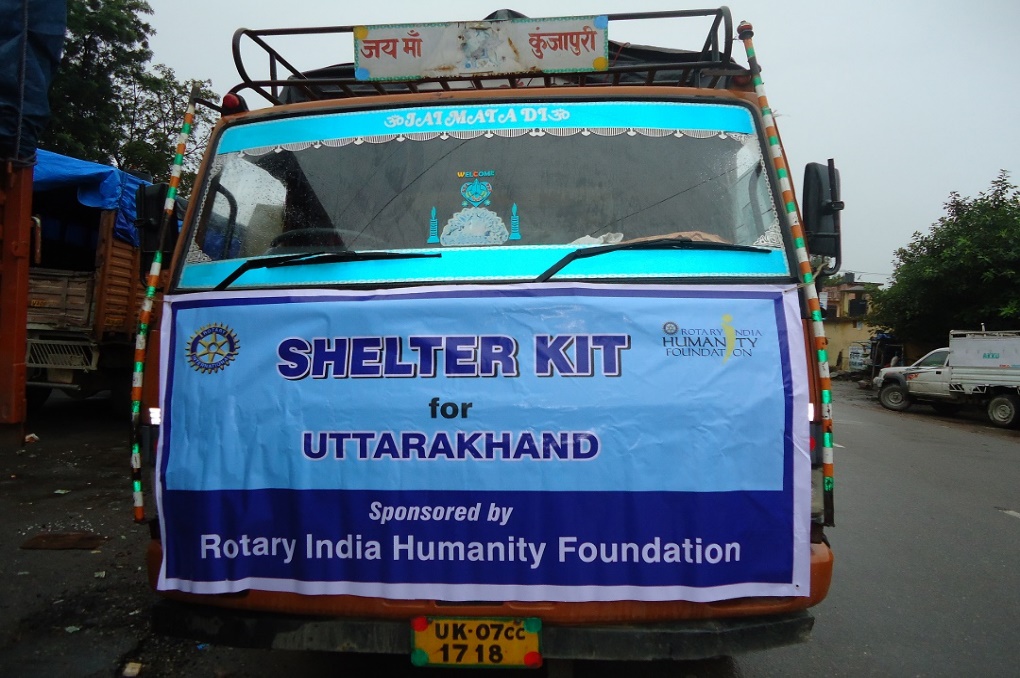 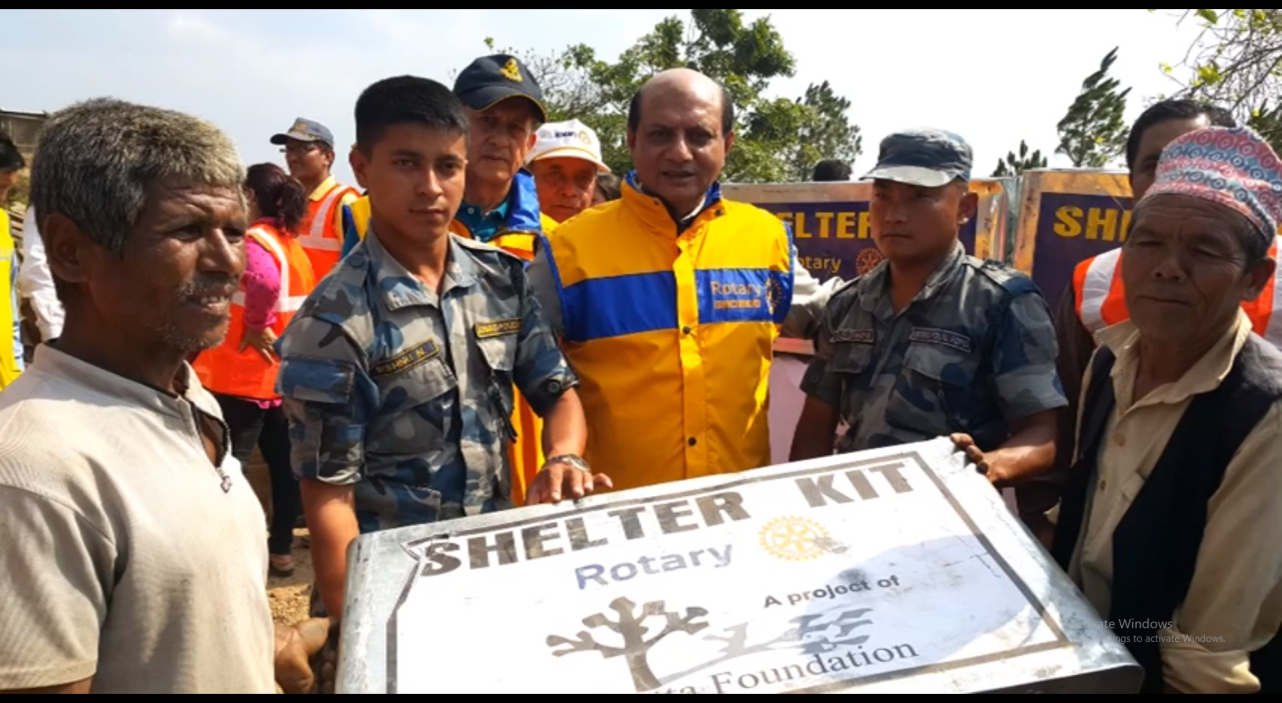 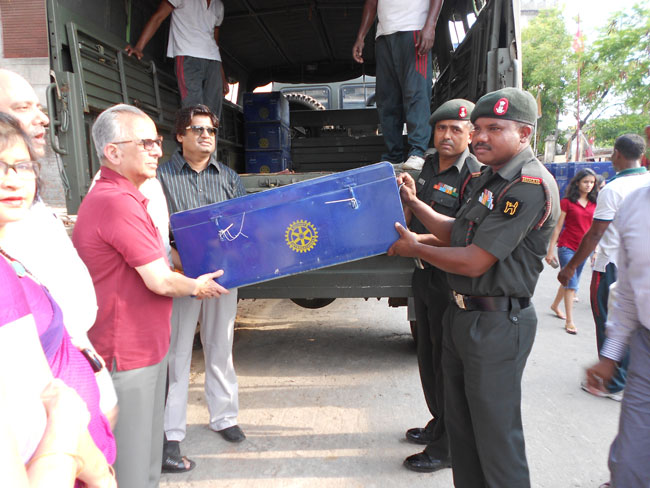 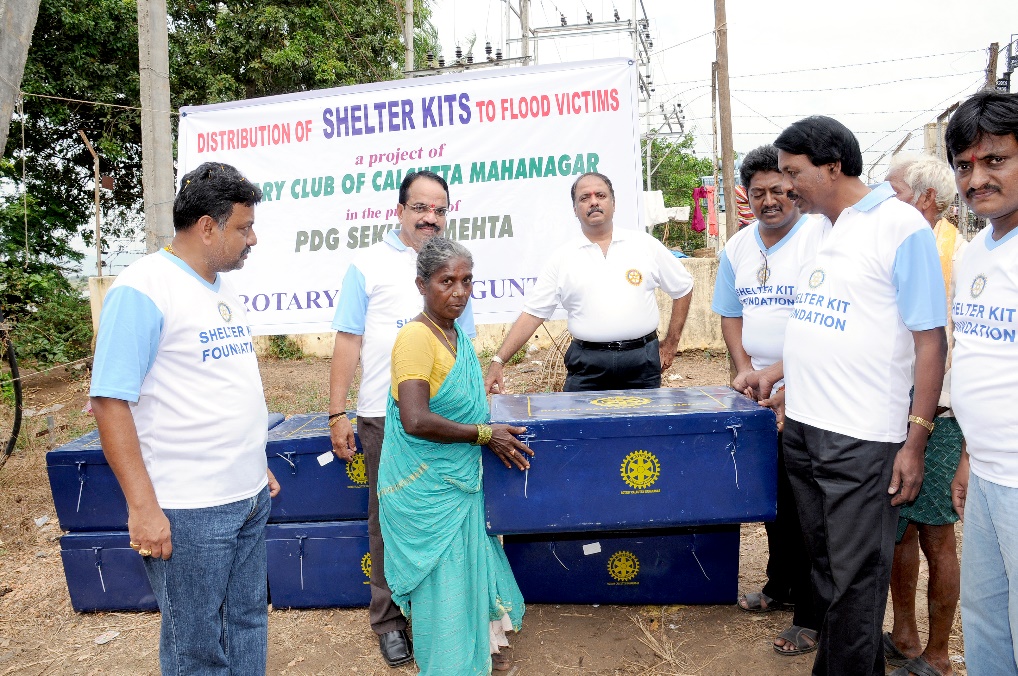 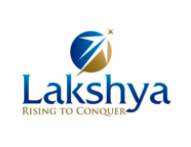 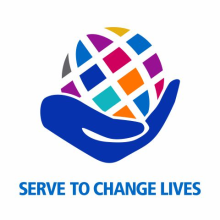 Rehabilitation
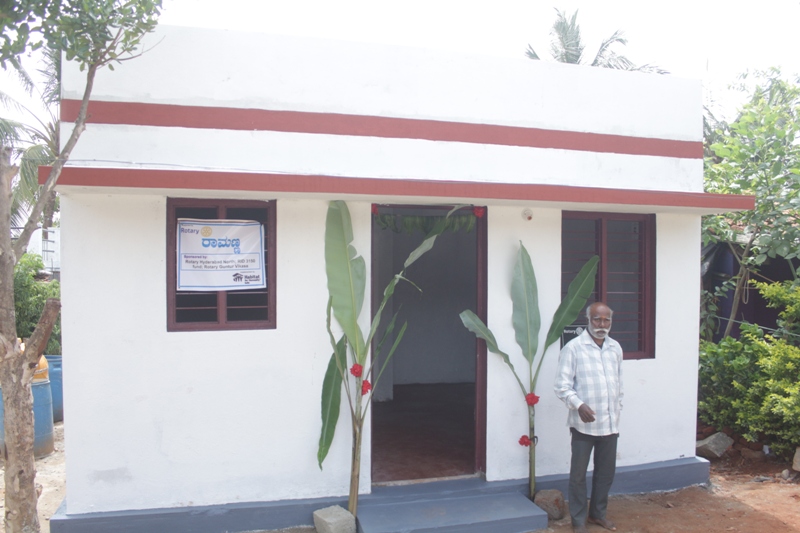 Re-building of Homes
Re-building of Schools
Others
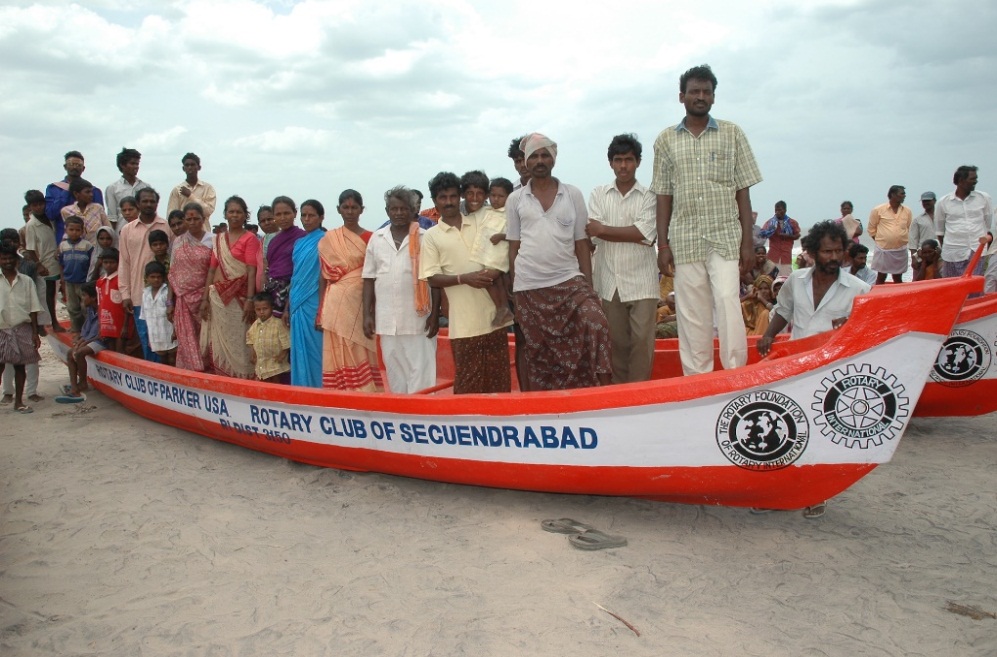 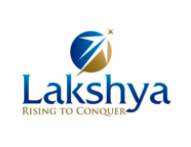 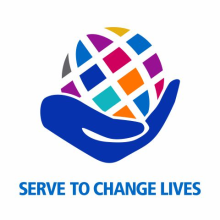 Rehabilitation – Uttarakhand Schools
Disaster struck school
Rotarians visiting the disaster affected site
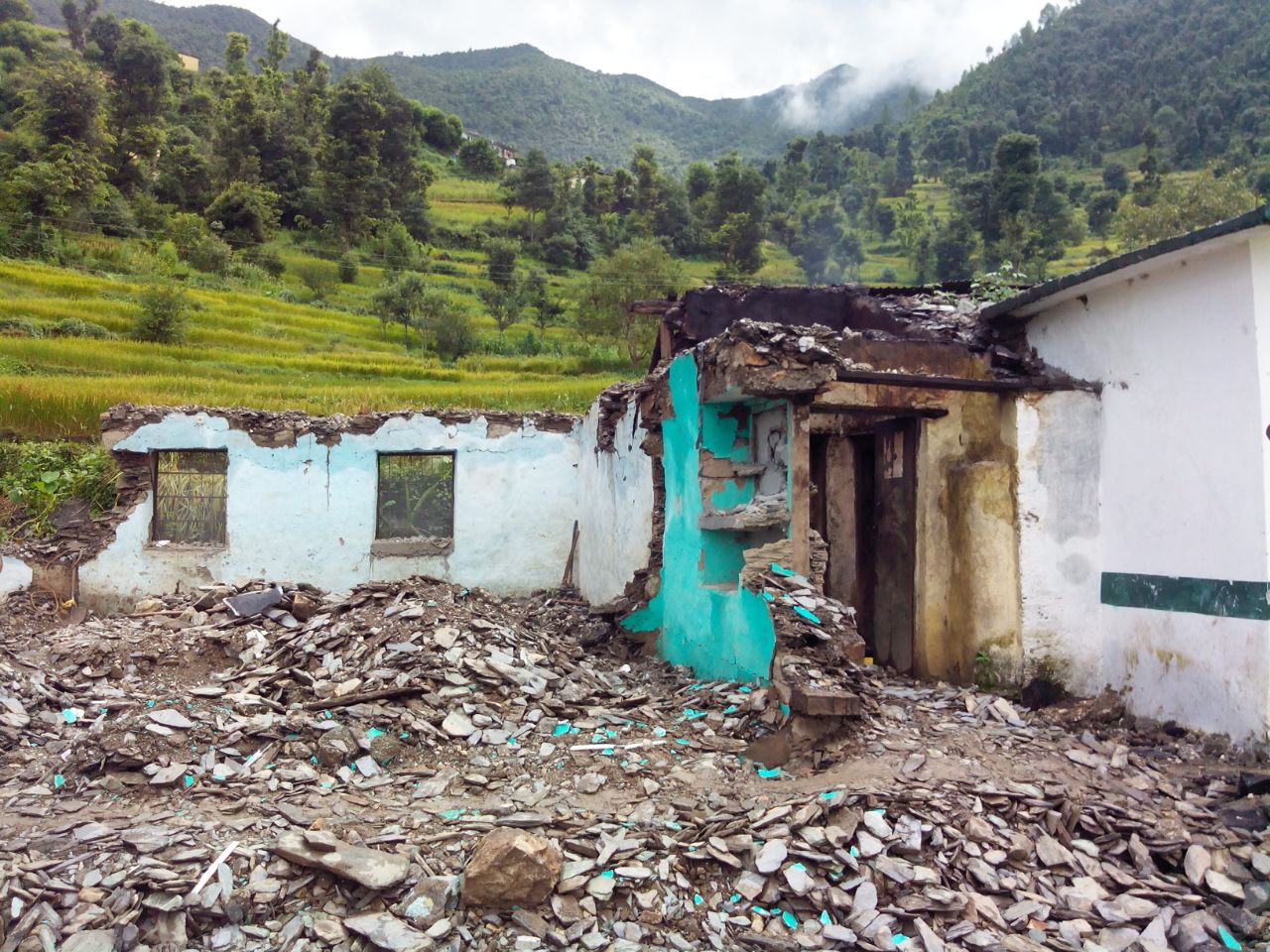 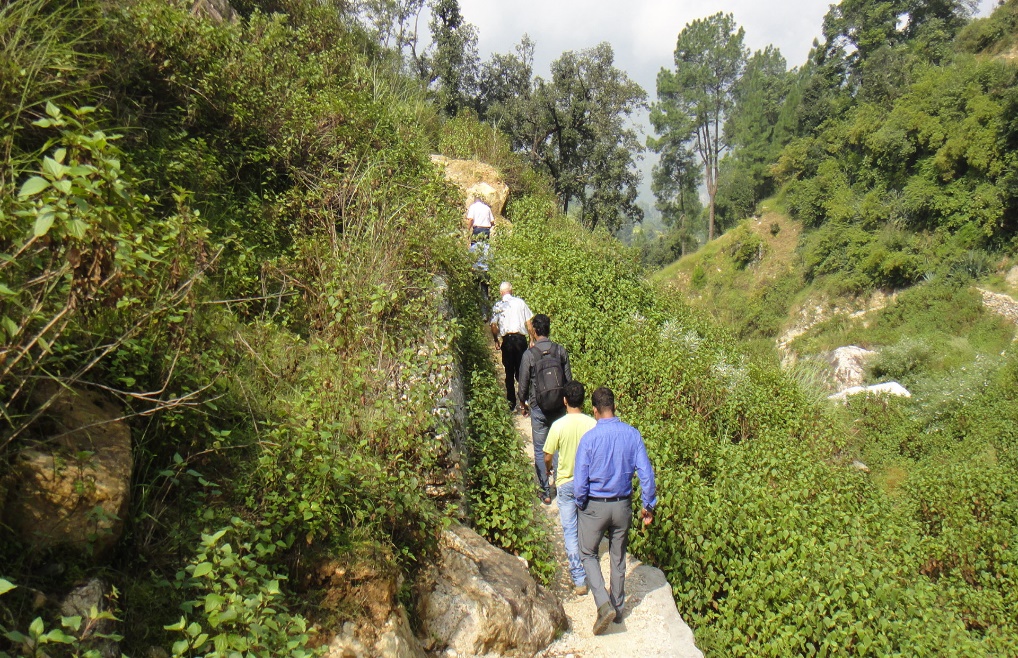 New School built
Rebuilding of School
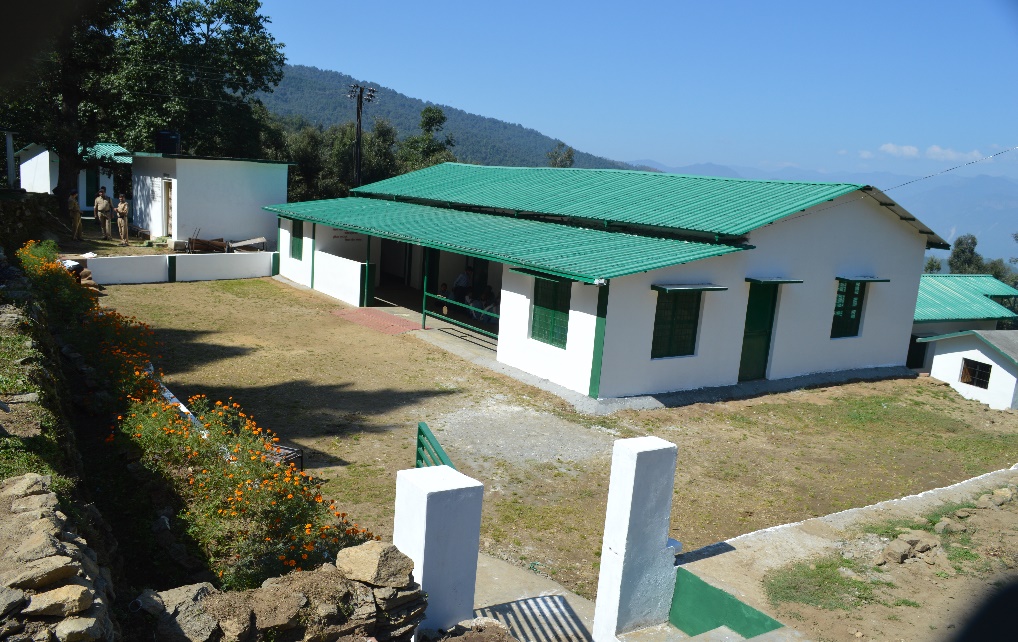 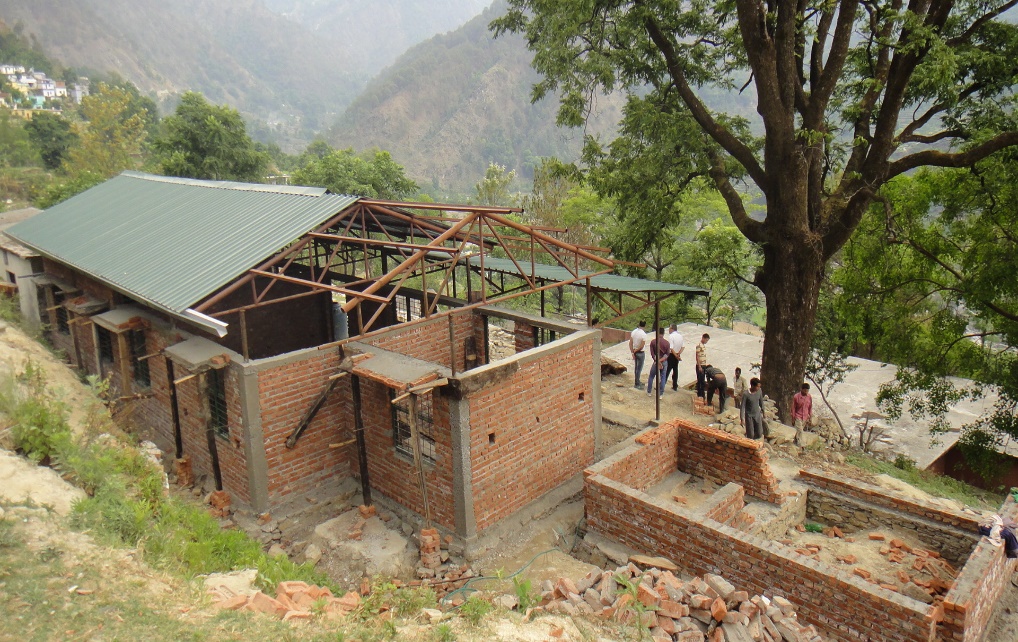 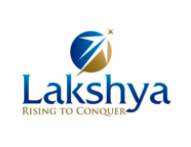 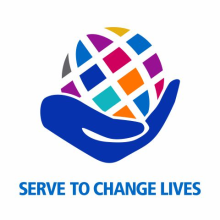 Rehabilitation
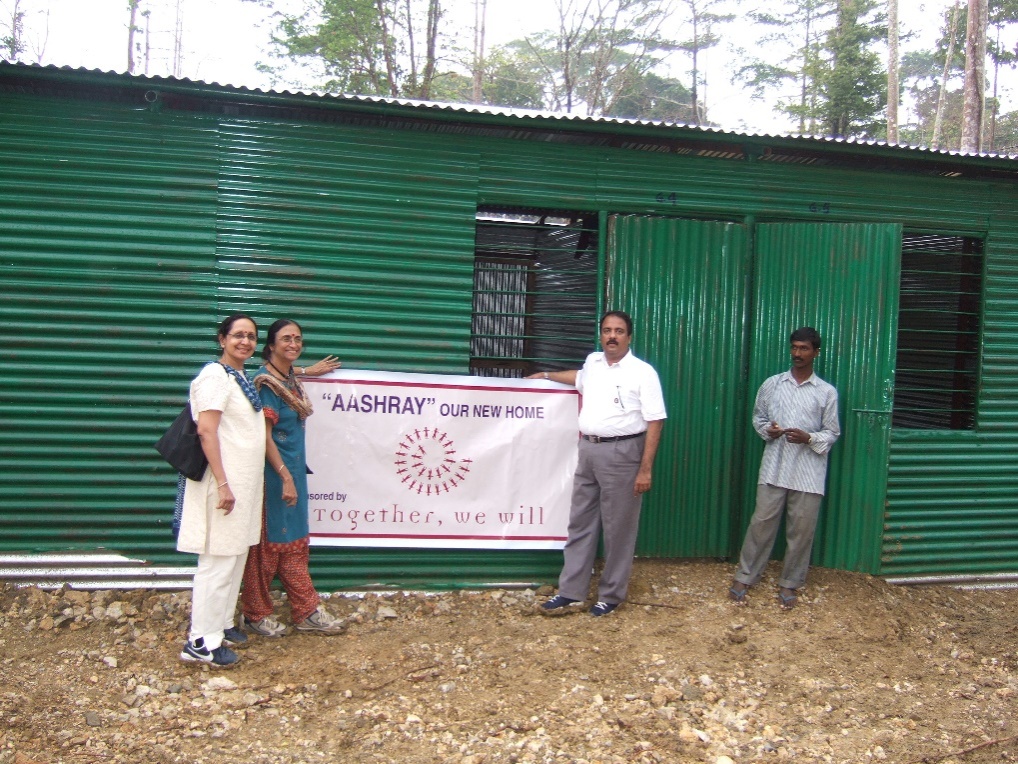 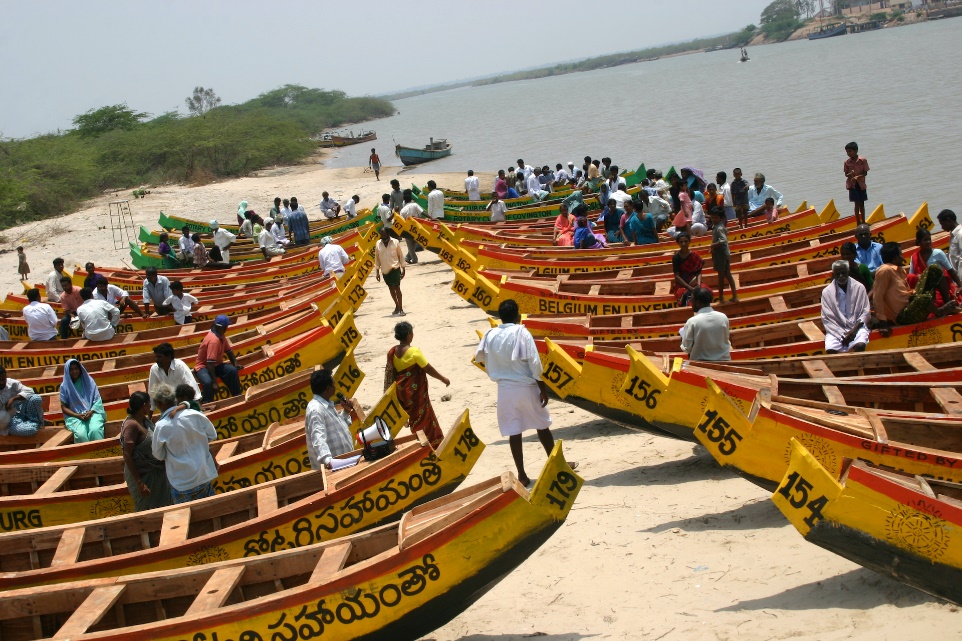 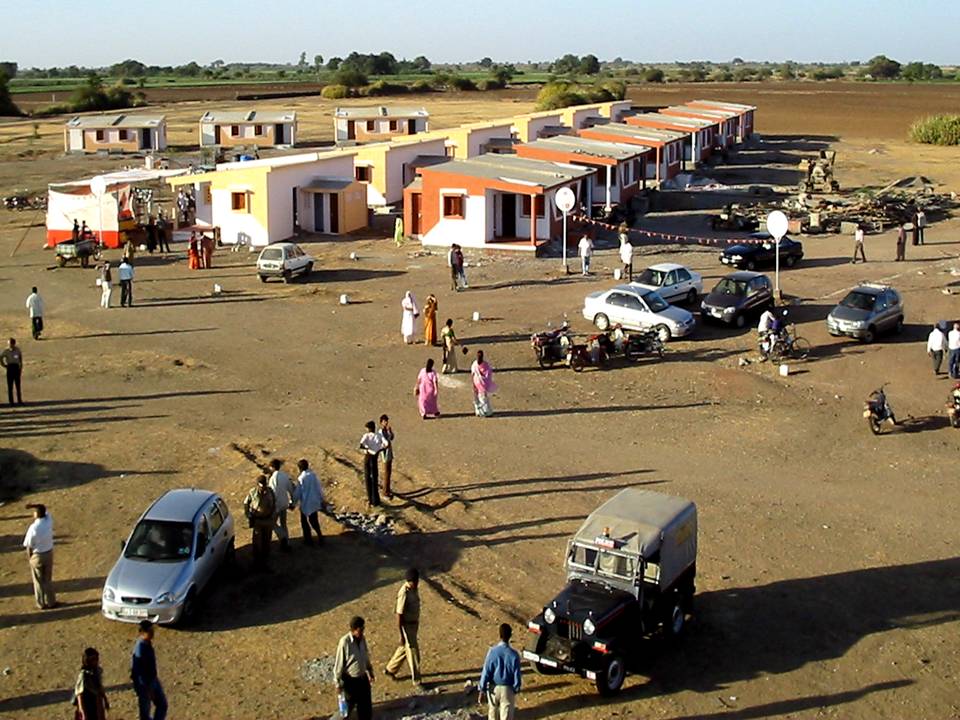 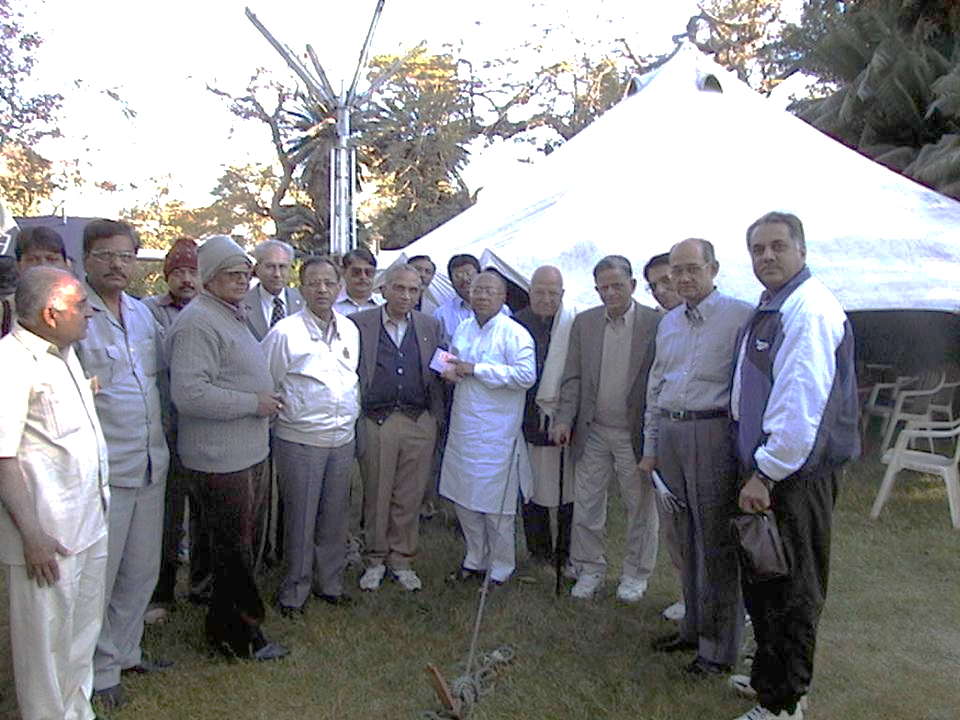 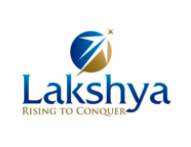 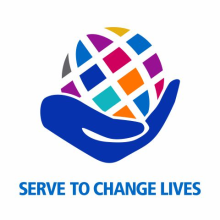 POSSIBLE Partnerships
NGOs  
Habitat for Humanity
Shelter Box
Art of Living etc.
Isha Foundation
Rotary India Literacy Mission
Government
NDMA 
Military & Para – Military
Railways
NIMHANS
Corporates
Airlines
Transport Companies
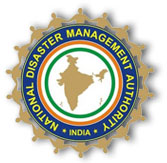 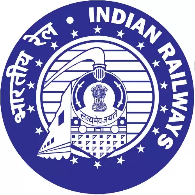 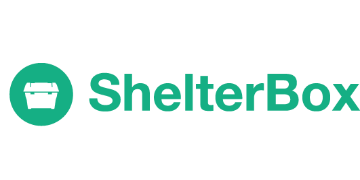 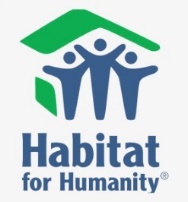 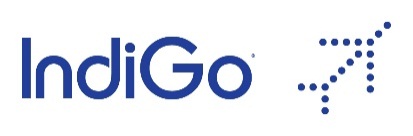 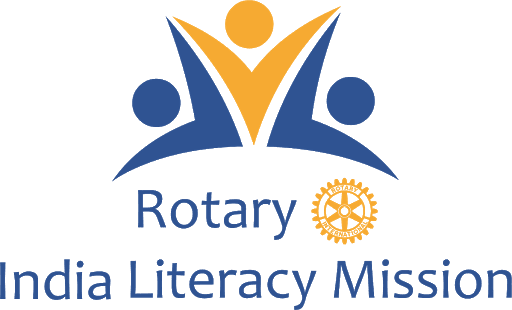 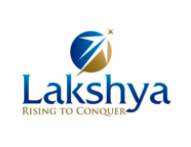 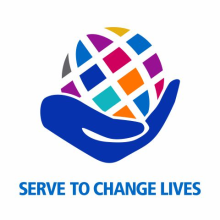 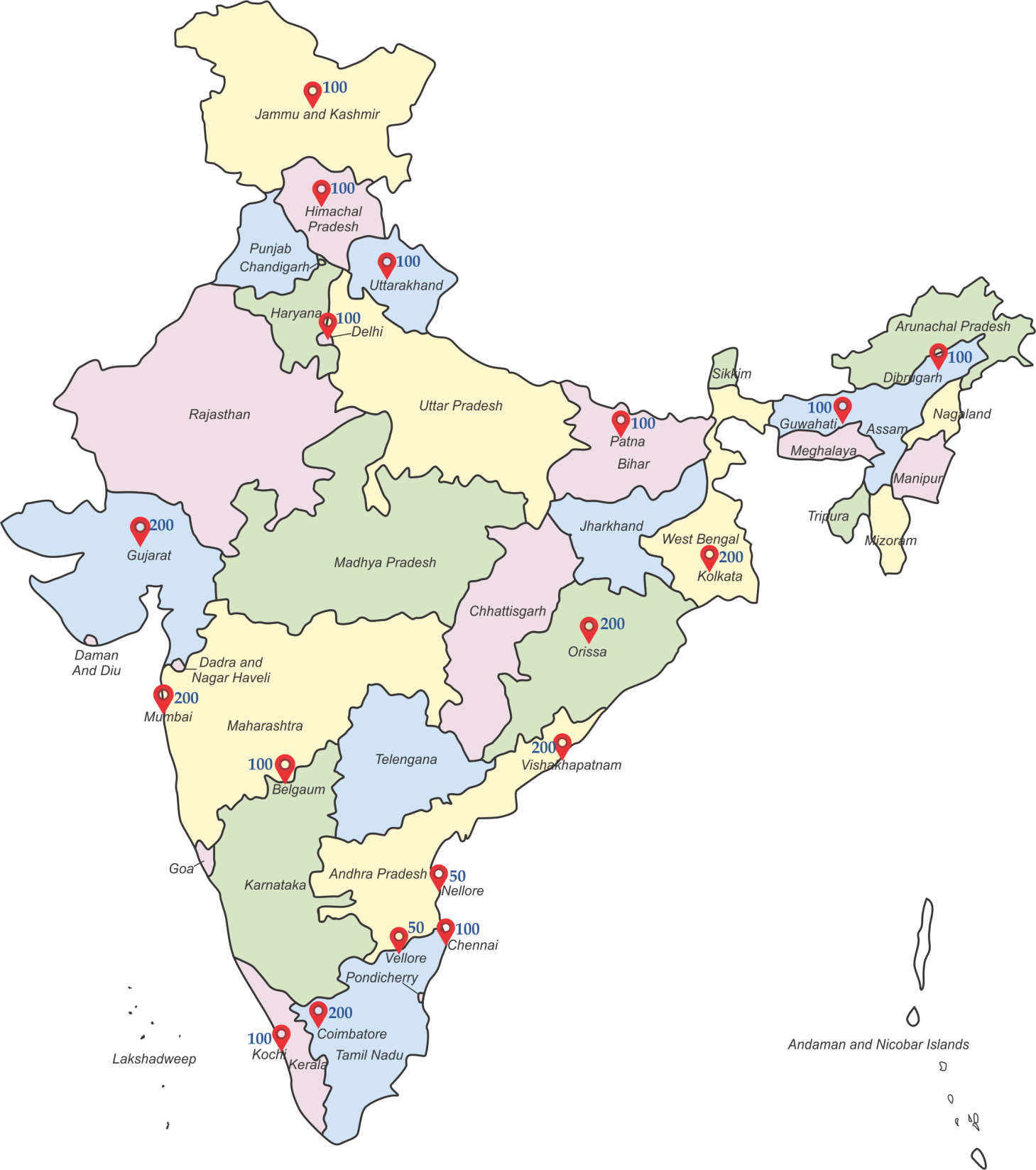 Shelter KIT Locations
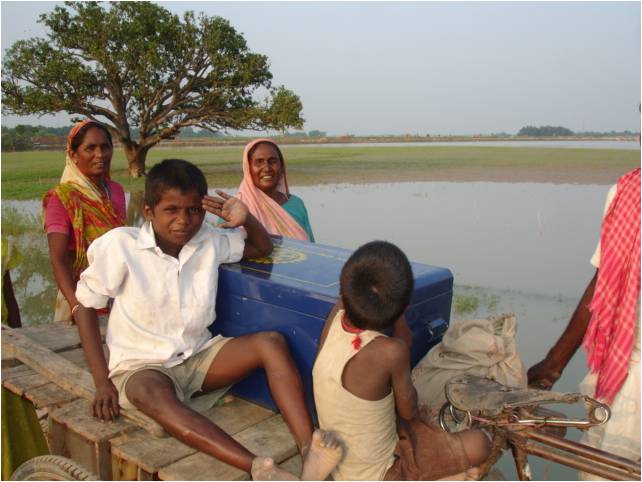 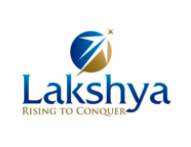 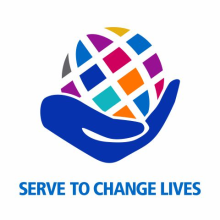 India is a disaster prone country.
Disasters have been part of our lives – Let us face it!